Rumaldo & Teresa JuarezScholarship
About the scholarship award:
Dr. Rumaldo Juarez was Dean of the College of Health Professions from 1994 to 2002. He and his wife established this scholarship when he left Texas State as a gift of continued support for the students in the College of Health Professions. Dr. Juarez went on to become the President of Texas A&M University-Kingsville until his retirement.

Who is eligible to apply?

Scholarships are available to students who are: 
Enrolled in at least 12 hours as undergraduate students, or at least 9 hours as a graduate student;
Admitted as a major and pursuing upper division course work or graduate studies in a school, department, or program within the College of Health Professions;
3.0 major GPA.

How to apply:

Application for scholarships can be completed through the Bobcat Online Scholarship System (BOSS) at http://www.finaid.txstate.edu/scholarships/boss.html.  

Application deadline:
 March 1, 2023
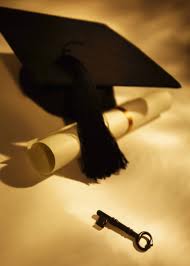 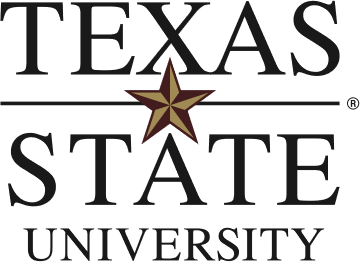 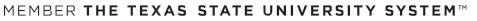 Texas State University is a tobacco-free campus.